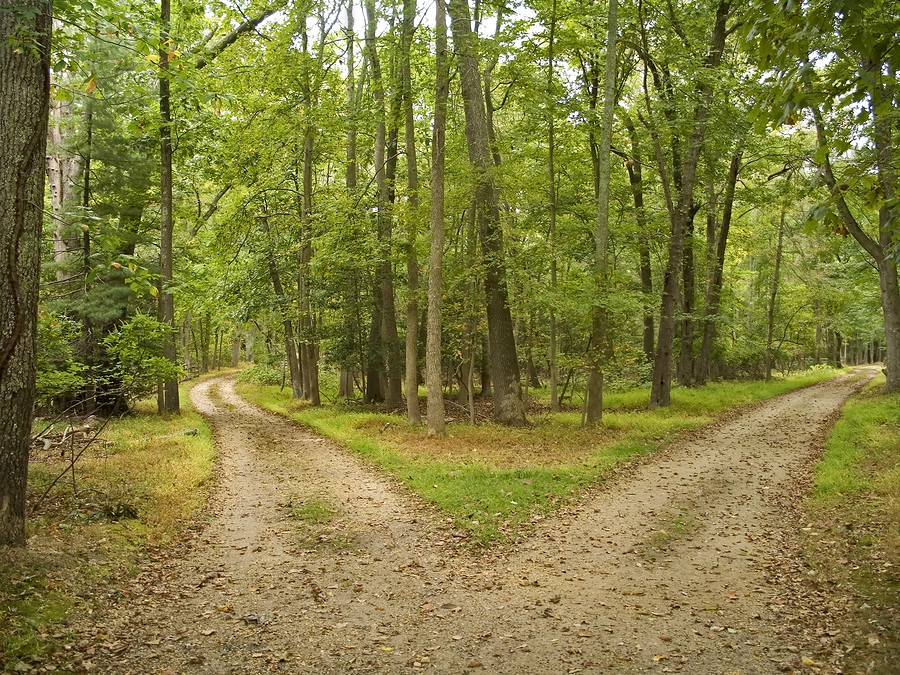 “The Way”
Matt. 7:13-14
This Photo by Unknown Author is licensed under CC BY-ND
Matthew 7:13-14 KJV
“13 Enter ye in at the strait gate: for wide is the gate, and broad is the way, that leadeth to destruction, and many there be which go in thereat: 14 Because strait is the gate, and narrow is the way, which leadeth unto life, and few there be that find it”
2
Two Ways Called “The Way”
The way – “that leadeth to destruction”
Many choose to travel this way!
The way – “which leadeth unto life”
Few will find this way!

This Text Implies We Have A Choice!
Which Choice is Pleasing To God?
Who Do We Seek To Please?
3
We Have A Choice
“And if it seem evil unto you to serve the LORD, choose you this day whom ye will serve; whether the gods which your fathers served that were on the other side of the flood, or the gods of the Amorites, in whose land ye dwell: but as for me and my house, we will serve the LORD” – Josh. 24:15
“And Elijah came unto all the people, and said, How long halt ye between two opinions? if the LORD be God, follow him: but if Baal, then follow him. And the people answered him not a word” – 1 Kings 18:21
4
We Have A Choice
“19 I call heaven and earth to record this day against you, that I have set before you life and death, blessing and cursing: therefore choose life, that both thou and thy seed may live: 20 That thou mayest love the LORD thy God, and that thou mayest obey his voice, and that thou mayest cleave unto him: for he is thy life, and the length of thy days: that thou mayest dwell in the land which the LORD sware unto thy fathers, to Abraham, to Isaac, and to Jacob, to give them” – Deut. 30:19-20
5
Matthew 7:13-14 KJV
“13 Enter ye in at the strait gate: for wide is the gate, and broad is the way, that leadeth to destruction, and many there be which go in thereat: 14 Because strait is the gate, and narrow is the way, which leadeth unto life, and few there be that find it”
6
John 14:4-6 KJV
“4 And whither I go ye know, and the way ye know. 5 Thomas saith unto him, Lord, we know not whither thou goest; and how can we know the way? 6 Jesus saith unto him, I am the way, the truth, and the life: no man cometh unto the Father, but by me”
7
[Speaker Notes: John 14:1-7 KJV 1 Let not your heart be troubled: ye believe in God, believe also in me. 2 In my Father's house are many mansions: if it were not so, I would have told you. I go to prepare a place for you. 3 And if I go and prepare a place for you, I will come again, and receive you unto myself; that where I am, there ye may be also. 4 And whither I go ye know, and the way ye know. 5 Thomas saith unto him, Lord, we know not whither thou goest; and how can we know the way? 6 Jesus saith unto him, I am the way, the truth, and the life: no man cometh unto the Father, but by me. 7 If ye had known me, ye should have known my Father also: and from henceforth ye know him, and have seen him.]
INTRODUCTION
These texts show that there is the way of right and the way of wrong. The way of good and the way of evil. The way of holiness and the way of sin. The way of life and the way of death!
The “BROAD” way leads to hell, destruction, suffering – everything that is bad. The “NARROW” way leads to Heaven, glory – eternal life!
8
INTRODUCTION
The way we should be interested in following is “the way of salvation” – Acts 16:17;4:12
The Bible reveals there is the way of death or damnation too… “THE WAY(S)”…
“that seems right to man” – Prov. 16:25
“of man” – Prov. 5:21
“of the slothful” – Prov. 15:19
“of the fool” – Prov 12:15
“of the ungodly” – Psalms 1:6
Let us consider in this lesson…
9
[Speaker Notes: Acts 16:16-24 KJV 16 (2nd Journey in in Philippi in Macadonia) And it came to pass, as we went to prayer, a certain damsel possessed with a spirit of divination met us, which brought her masters much gain by soothsaying: 17 The same followed Paul and us, and cried, saying, These men are the servants of the most high God, which shew unto us the way of salvation. 18 And this did she many days. But Paul, being grieved, turned and said to the spirit, I command thee in the name of Jesus Christ to come out of her. And he came out the same hour. 19 And when her masters saw that the hope of their gains was gone, they caught Paul and Silas, and drew them into the marketplace unto the rulers, 20 And brought them to the magistrates, saying, These men, being Jews, do exceedingly trouble our city, 21 And teach customs, which are not lawful for us to receive, neither to observe, being Romans. 22 And the multitude rose up together against them: and the magistrates rent off their clothes, and commanded to beat them. 23 And when they had laid many stripes upon them, they cast them into prison, charging the jailor to keep them safely: 24 Who, having received such a charge, thrust them into the inner prison, and made their feet fast in the stocks.

Proverbs 16:25 KJV 25 There is a way that seemeth right unto a man, but the end thereof are the ways of death.
Proverbs 5:21 KJV 21 For the ways of man are before the eyes of the LORD, and he pondereth all his goings.
Proverbs 15:19 KJV 19 The way of the slothful man is as an hedge of thorns: but the way of the righteous is made plain.
Proverbs 12:15 KJV 15 The way of a fool is right in his own eyes: but he that hearkeneth unto counsel is wise.
Psalms 1:6 KJV 6 For the LORD knoweth the way of the righteous: but the way of the ungodly shall perish.]
His Cross (1 Cor. 1:17-24)
Preach gospel = preach the cross – vv. 17-18
A stumbling block to the Jews – v. 23
Foolishness to the Greeks – v. 23
Power & wisdom of God to the believer – v. 18 
His Authority (Eph. 1:17-24; Matt. 28:18)
Head over all things to the church – v. 22
Has all authority in heaven and on earth 
HIS Priesthood (Heb. 7:24-8:1)
Is unchangeable – v. 24
Holy…undefiled – offered once – v. 26-27
Reigning in heaven – v. 1
The Way of Salvation is
The Way of Christ
John 14:1-6
10
[Speaker Notes: John 14:1-6 KJV 1 Let not your heart be troubled: ye believe in God, believe also in me. 2 In my Father's house are many mansions: if it were not so, I would have told you. I go to prepare a place for you. 3 And if I go and prepare a place for you, I will come again, and receive you unto myself; that where I am, there ye may be also. 4 And whither I go ye know, and the way ye know. 5 Thomas saith unto him, Lord, we know not whither thou goest; and how can we know the way? 6 Jesus saith unto him, I am the way, the truth, and the life: no man cometh unto the Father, but by me.

1 Corinthians 1:17-23 KJV 17 For Christ sent me not to baptize, but to preach the gospel: not with wisdom of words, lest the cross of Christ should be made of none effect. 18 For the preaching of the cross is to them that perish foolishness; but unto us which are saved it is the power of God. 19 For it is written, I will destroy the wisdom of the wise, and will bring to nothing the understanding of the prudent. 20 Where is the wise? where is the scribe? where is the disputer of this world? hath not God made foolish the wisdom of this world? 21 For after that in the wisdom of God the world by wisdom knew not God, it pleased God by the foolishness of preaching to save them that believe. 22 For the Jews require a sign, and the Greeks seek after wisdom: 23 But we preach Christ crucified, unto the Jews a stumblingblock, and unto the Greeks foolishness; 24 But unto them which are called, both Jews and Greeks, Christ the power of God, and the wisdom of God.

Ephesians 1:17-23 KJV 17 That the God of our Lord Jesus Christ, the Father of glory, may give unto you the spirit of wisdom and revelation in the knowledge of him: 18 The eyes of your understanding being enlightened; that ye may know what is the hope of his calling, and what the riches of the glory of his inheritance in the saints, 19 And what is the exceeding greatness of his power to us-ward who believe, according to the working of his mighty power, 20 Which he wrought (worked) in Christ, when he raised him from the dead, and set him at his own right hand in the heavenly places, 21 Far above all principality, and power, and might, and dominion, and every name that is named, not only in this world, but also in that which is to come: 22 And hath put all things under his feet, and gave him to be the head over all things to the church, 23 Which is his body, the fulness of him that filleth all in all.

Hebrews 7:24 - 8:1 KJV 24 But this man, because he continueth ever, hath an unchangeable priesthood. 25 Wherefore he is able also to save them to the uttermost that come unto God by him, seeing he ever liveth to make intercession for them. 26 For such an high priest became us, who is holy, harmless, undefiled, separate from sinners, and made higher than the heavens; 27 Who needeth not daily, as those high priests, to offer up sacrifice, first for his own sins, and then for the people's: for this he did once, when he offered up himself. 28 For the law maketh men high priests which have infirmity; but the word of the oath, which was since the law, maketh the Son, who is consecrated for evermore. 1 Now of the things which we have spoken this is the sum: We have such an high priest, who is set on the right hand of the throne of the Majesty in the heavens;]
Is Not Relative or Elusive
It can be known – John 8:32
It is understandable – Eph. 5:17
The scriptures are truth – John 16:13; 17:17
Eph. 1:13
Truth Is Not Subjective
The Bible is the standard of spiritual truth
Acts 17:11
Truth can be discerned from error – 1 John 4:6
The Way of Salvation is
The Way of Truth
2 Pet. 2:2
“We are from God. Whoever knows God listens to us; whoever is not from God does not listen to us. By this we know the Spirit of truth and the spirit of error”
11
[Speaker Notes: 2 Peter 2:1-2 KJV 1 But there were false prophets also among the people, even as there shall be false teachers among you, who privily shall bring in damnable heresies, even denying the Lord that bought them, and bring upon themselves swift destruction. 2 And many shall follow their pernicious ways; by reason of whom the way of truth shall be evil spoken of.

John 8:31-32 KJV 31 Then said Jesus to those Jews which believed on him, If ye continue in my word, then are ye my disciples indeed; 32 And ye shall know the truth, and the truth shall make you free.
Ephesians 5:17 KJV 17 Wherefore be ye not unwise, but understanding what the will of the Lord is.
John 16:13 KJV 13 Howbeit when he, the Spirit of truth, is come, he will guide you into all truth: for he shall not speak of himself; but whatsoever he shall hear, that shall he speak: and he will shew you things to come.
John 17:17 KJV 17 Sanctify them through thy truth: thy word is truth.
Ephesians 1:13 KJV 13 In whom ye also trusted, after that ye heard the word of truth, the gospel of your salvation: in whom also after that ye believed, ye were sealed with that holy Spirit of promise.

Acts 17:11 KJV 11  These were more noble than those in Thessalonica, in that they received the word with all readiness of mind, and searched the scriptures daily, whether those things were so.]
To Do Righteousness To Be As God Is Righteous – 1 John 3:7,10
We must emulate God’s righteousness
Be “imitators” of Christ – 1 Cor. 11:1
The Commandments of God’s Word Are Righteousness
All of God’s commands are righteousness
Psa. 119:172
The greatest reward is obeying all of God’s commandments – Psa. 19:7-11
God’s righteousness is revealed by the Gospel
Rom. 1:16-17; cf. Acts 13:6-12
The Way of Righteousness
The Way of Salvation is
2 Pet. 2:21
12
[Speaker Notes: 2 Peter 2:21 KJV 21 For it had been better for them not to have known the way of righteousness, than, after they have known it, to turn from the holy commandment delivered unto them.

1 John 3:7 KJV 7 Little children, let no man deceive you: he that doeth righteousness is righteous, even as he is righteous.
1 John 3:10 KJV 10 In this the children of God are manifest, and the children of the devil: whosoever doeth not righteousness is not of God, neither he that loveth not his brother.

1 Cor. 11:1 (NAS95)  Be imitators of me, just as I also am of Christ.

Psalms 119:172 KJV 172 My tongue shall speak of thy word: for all thy commandments are righteousness.

Psalms 19:7-11 KJV 7 The law of the LORD is perfect, converting the soul: the testimony of the LORD is sure, making wise the simple. 8 The statutes of the LORD are right, rejoicing the heart: the commandment of the LORD is pure, enlightening the eyes. 9 The fear of the LORD is clean, enduring for ever: the judgments of the LORD are true and righteous altogether. 10 More to be desired are they than gold, yea, than much fine gold: sweeter also than honey and the honeycomb. 11 Moreover by them is thy servant warned: and in keeping of them there is great reward.

Romans 1:16-17 KJV 16 For I am not ashamed of the gospel of Christ: for it is the power of God unto salvation to every one that believeth; to the Jew first, and also to the Greek. 17 For therein is the righteousness of God revealed from faith to faith: as it is written, The just shall live by faith.

Acts 13:6-12 KJV 6  And when they had gone through the isle unto Paphos, they found a certain sorcerer, a false prophet, a Jew, whose name was Barjesus: 7 Which was with the deputy of the country, Sergius Paulus, a prudent man; who called for Barnabas and Saul, and desired to hear the word of God. 8 But Elymas the sorcerer (for so is his name by interpretation) withstood them, seeking to turn away the deputy from the faith. 9 Then Saul, (who also is called Paul,) filled with the Holy Ghost, set his eyes on him, 10 And said, O full of all subtilty and all mischief, thou child of the devil, thou enemy of all righteousness, wilt thou not cease to pervert the right ways of the Lord? 11 And now, behold, the hand of the Lord is upon thee, and thou shalt be blind, not seeing the sun for a season. And immediately there fell on him a mist and a darkness; and he went about seeking some to lead him by the hand. 12 Then the deputy, when he saw what was done, believed, being astonished at the doctrine of the Lord.]
Is The Way Paul Persecuted
He persecuted “this way” – Acts 22:4
“Jesus of Nazareth” – Acts 22:8
The “church of God” – Gal. 1:13; 1 Cor. 15:9
Is the way of believers who went down into the waters of baptism
To be saved – Mark 16:16; 1 Pet. 3:21
They “gladly received his word” – Acts 2:41
Were “baptized into Christ” – Rom. 6:3
Were “baptized into one body” – 1 Cor. 12:13
Added daily to “the church” – Acts 2:41, 47
The Way of Salvation is
The Way of Church
Acts 2:47
13
[Speaker Notes: Acts 2:47 KJV 47 Praising God, and having favour with all the people. And the Lord added to the church daily such as should be saved.

Acts 22:3-8 KJV 3 I am verily a man which am a Jew, born in Tarsus, a city in Cilicia, yet brought up in this city at the feet of Gamaliel, and taught according to the perfect manner of the law of the fathers, and was zealous toward God, as ye all are this day. 4 And I persecuted this way unto the death, binding and delivering into prisons both men and women. 5 As also the high priest doth bear me witness, and all the estate of the elders: from whom also I received letters unto the brethren, and went to Damascus, to bring them which were there bound unto Jerusalem, for to be punished. 6 And it came to pass, that, as I made my journey, and was come nigh unto Damascus about noon, suddenly there shone from heaven a great light round about me. 7 And I fell unto the ground, and heard a voice saying unto me, Saul, Saul, why persecutest thou me? 8 And I answered, Who art thou, Lord? And he said unto me, I am Jesus of Nazareth, whom thou persecutest.

Galatians 1:13 NKJV 13 For you have heard of my former conduct in Judaism, how I persecuted the church of God beyond measure and tried to destroy it.
1 Corinthians 15:9 NKJV 9 For I am the least of the apostles, who am not worthy to be called an apostle, because I persecuted the church of God.

Mark 16:16 KJV 16 He that believeth and is baptized shall be saved; but he that believeth not shall be damned.
1 Peter 3:21 KJV 21 The like figure whereunto even baptism doth also now save us (not the putting away of the filth of the flesh, but the answer of a good conscience toward God,) by the resurrection of Jesus Christ:
Acts 2:41 KJV 41 Then they that gladly received his word were baptized: and the same day there were added unto them about three thousand souls.
Romans 6:3 KJV 3  Know ye not, that so many of us as were baptized into Jesus Christ were baptized into his death?
1 Corinthians 12:13 KJV 13 For by one Spirit are we all baptized into one body, whether we be Jews or Gentiles, whether we be bond or free; and have been all made to drink into one Spirit.
Acts 2:41-47 KJV 41 Then they that gladly received his word were baptized: and the same day there were added unto them about three thousand souls. 42 And they continued stedfastly in the apostles' doctrine and fellowship, and in breaking of bread, and in prayers. 43 And fear came upon every soul: and many wonders and signs were done by the apostles. 44 And all that believed were together, and had all things common; 45 And sold their possessions and goods, and parted them to all men, as every man had need. 46 And they, continuing daily with one accord in the temple, and breaking bread from house to house, did eat their meat with gladness and singleness of heart, 47 Praising God, and having favour with all the people. And the Lord added to the church daily such as should be saved.]
Obedience is Necessary To BE Saved of Past Sins	
God will save only obedient believers according to the writer of the Hebrew letter
“He that believeth AND is baptized shall be saved” – Mark 16:16
“The like figure whereunto even baptism doth also NOW save us…” – 1 Pet. 3:21
“…Repent, AND be baptized…for the remission of sins” – Acts 2:38 
Obedience is Necessary to REMAIN Saved – Phil. 2:12
The Way of Obedience to The Gospel
The Way of Salvation is
Heb. 5:8-9
14
[Speaker Notes: Hebrews 5:8-9 KJV 8 Though he were a Son, yet learned he obedience by the things which he suffered; 9 And being made perfect, he became the author of eternal salvation unto all them that obey him;

Mark 16:15-16 KJV 15 And he said unto them, Go ye into all the world, and preach the gospel to every creature. 16 He that believeth and is baptized shall be saved; but he that believeth not shall be damned.

1 Peter 3:21 KJV 21 The like figure whereunto even baptism doth also now save us (not the putting away of the filth of the flesh, but the answer of a good conscience toward God,) by the resurrection of Jesus Christ:

Acts 2:37-38 KJV 37 Now when they heard this, they were pricked in their heart, and said unto Peter and to the rest of the apostles, Men and brethren, what shall we do? 38 Then Peter said unto them, Repent, and be baptized every one of you in the name of Jesus Christ for the remission of sins, and ye shall receive the gift of the Holy Ghost. 

Philippians 2:1-12 NKJV 1 Therefore if there is any consolation in Christ, if any comfort of love, if any fellowship of the Spirit, if any affection and mercy, 2 fulfill my joy by being like-minded, having the same love, being of one accord, of one mind. 3 Let nothing be done through selfish ambition or conceit, but in lowliness of mind let each esteem others better than himself. 4 Let each of you look out not only for his own interests, but also for the interests of others. 5 Let this mind be in you which was also in Christ Jesus, 6 who, being in the form of God, did not consider it robbery to be equal with God, 7 but made Himself of no reputation, taking the form of a bondservant, and coming in the likeness of men. 8 And being found in appearance as a man, He humbled Himself and became obedient to the point of death, even the death of the cross. 9 Therefore God also has highly exalted Him and given Him the name which is above every name, 10 that at the name of Jesus every knee should bow, of those in heaven, and of those on earth, and of those under the earth, 11 and that every tongue should confess that Jesus Christ is Lord, to the glory of God the Father. 12 Therefore, my beloved, as you have always obeyed, not as in my presence only, but now much more in my absence, work out your own salvation with fear and trembling; 13 for it is God who works in you both to will and to do for His good pleasure.]
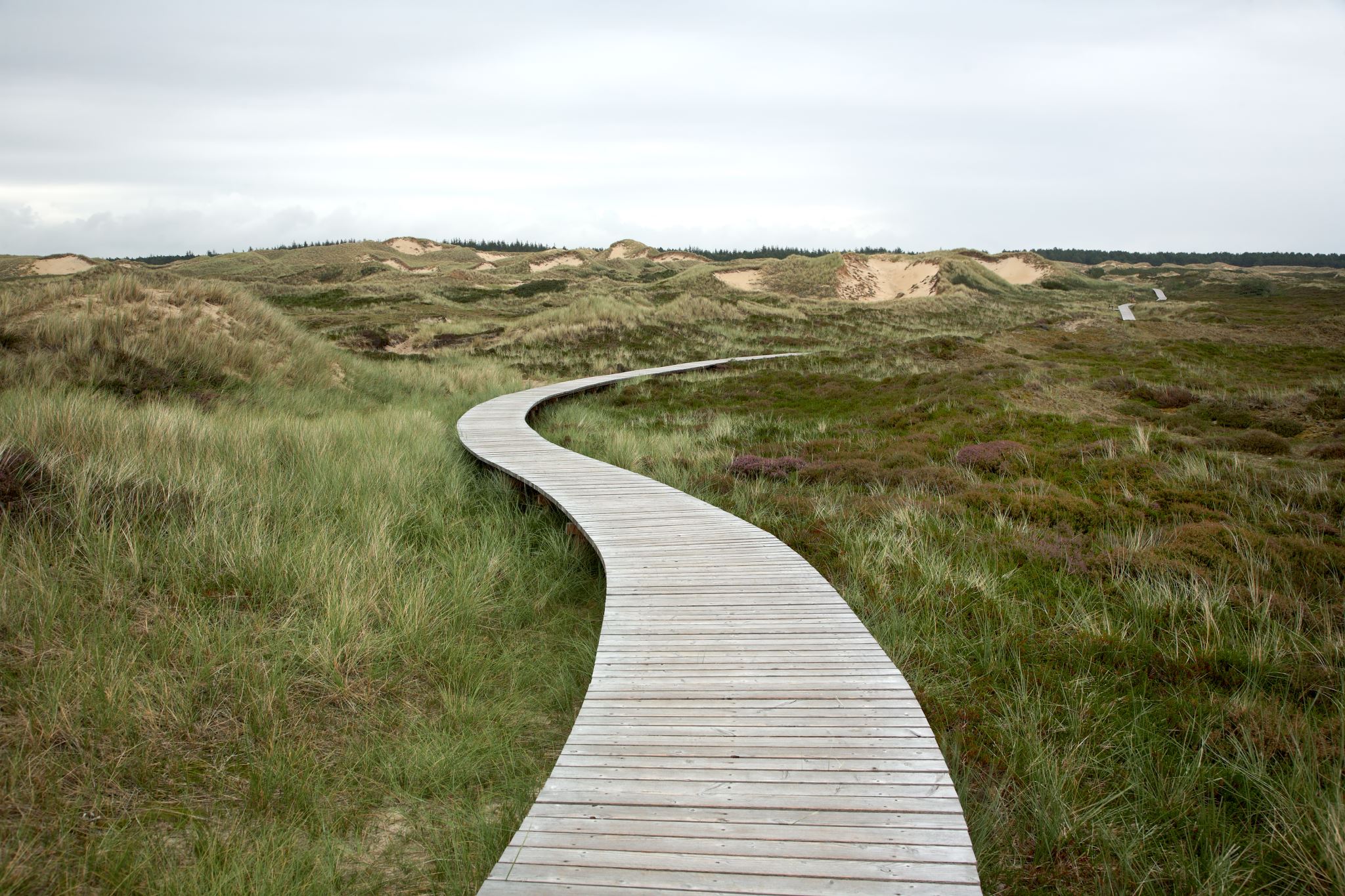 CONCLUSION
Is “THE WAY of Salvation” the way you are traveling?
If NOT, obey the gospel of Christ today while you have the time to do so, which is the way that leads to life everlasting!
If SO, do all to remain faithful to God and His son and continue in the way that leads to life!
15
[Speaker Notes: Acts 16:16-24 KJV 16 And it came to pass, as we went to prayer, a certain damsel possessed with a spirit of divination met us, which brought her masters much gain by soothsaying: 17 The same followed Paul and us, and cried, saying, These men are the servants of the most high God, which shew unto us the way of salvation. 18 And this did she many days. But Paul, being grieved, turned and said to the spirit, I command thee in the name of Jesus Christ to come out of her. And he came out the same hour. 19 And when her masters saw that the hope of their gains was gone, they caught Paul and Silas, and drew them into the marketplace unto the rulers, 20 And brought them to the magistrates, saying, These men, being Jews, do exceedingly trouble our city, 21 And teach customs, which are not lawful for us to receive, neither to observe, being Romans. 22 And the multitude rose up together against them: and the magistrates rent off their clothes, and commanded to beat them. 23 And when they had laid many stripes upon them, they cast them into prison, charging the jailor to keep them safely: 24 Who, having received such a charge, thrust them into the inner prison, and made their feet fast in the stocks.]
Matthew 7:13-14 KJV
“13 Enter ye in at the strait gate: for wide is the gate, and broad is the way, that leadeth to destruction, and many there be which go in thereat: 14 Because strait is the gate, and narrow is the way, which leadeth unto life, and few there be that find it”
The “narrow way” is “the way of salvation” available only by “the way” – Christ!
16
Sirs, What MUST I do…?
Acts 
16:30
Alien sinners MUST…
Hear the Gospel of Christ – Rom. 10:17; Heb. 11:6
Believe the Gospel – John 8:24
Repent of sin in your life – Acts 17:30
Confess that Jesus is the Son of God – Matt. 10:34
Be baptized to wash away your sins – Acts 2:38
An erring child of God MUST…
Repent and Pray for Forgiveness – 1 John 1:7-9
Christians MUST “be faithful unto death”
Endure sufferings to gain the crown – Rev. 2:10
17
[Speaker Notes: Acts 16:30-33 KJV 30 And brought them out, and said, Sirs, what must I do to be saved? 31 And they said, Believe on the Lord Jesus Christ, and thou shalt be saved, and thy house. 32 And they spake unto him the word of the Lord, and to all that were in his house. 33 And he took them the same hour of the night, and washed their stripes; and was baptized, he and all his, straightway.
Rom. 10:17 - So then faith cometh by hearing, and hearing by the word of God.
Heb 11:6 But without faith it is impossible to please him: for he that cometh to God must believe that he is, and that he is a rewarder of them that diligently seek him.
Jn. 8:24 -  I said therefore unto you, that ye shall die in your sins: for if ye believe not that I am he, ye shall die in your sins.
Acts 17:30-31 - And the times of this ignorance God winked at; but now commandeth all men every where to repent: 31 Because he hath appointed a day, in the which he will judge the world in righteousness by that man whom he hath ordained; whereof he hath given assurance unto all men, in that he hath raised him from the dead.
Matt. 10:34 - Whosoever therefore shall confess me before men, him will I confess also before my Father which is in heaven.
Acts 8:36-37 NKJV 36 Now as they went down the road, they came to some water. And the eunuch said, "See, here is water. What hinders me from being baptized?" 37 Then Philip said, "If you believe with all your heart, you may." And he answered and said, "I believe that Jesus Christ is the Son of God.“38 So he commanded the chariot to stand still. And both Philip and the eunuch went down into the water, and he baptized him. 
Acts 2:38 - Then Peter said unto them, Repent, and be baptized every one of you in the name of Jesus Christ for the remission of sins, and ye shall receive the gift of the Holy Ghost.
1 Jn. 1:7-9 - But if we walk in the light, as he is in the light, we have fellowship one with another, and the blood of Jesus Christ his Son cleanseth us from all sin. 8 If we say that we have no sin, we deceive ourselves, and the truth is not in us. 9 If we confess our sins, he is faithful and just to forgive us our sins, and to cleanse us from all unrighteousness.
Rev. 2:10 - Fear none of those things which thou shalt suffer: behold, the devil shall cast some of you into prison, that ye may be tried; and ye shall have tribulation ten days: be thou faithful unto death, and I will give thee a crown of life.]